Turma de 3ª feira
G1 - Évora
             Amendoal – Localizada – Franco-arenoso
G2 - Elvas
            Girassol – Aspersão-Franco-Argilo-Limoso
G3a – Vila Real
            Vinha - Localizada – Franco- arenoso
G3b – Anadia
           Batata – Aspersão-Franco-arenoso
G4 - Coimbra
           Macieira – Localizada – Franco
G5 - Alcobaça
           Pereira –Localizada – Franco-arenoso
G6 - ???
G7 – Castelo de Vide
           Amendoal– Localizada – Franco-argiloso
G8 – Montijo
          Milho – Aspersão – Franco-argilo-limoso
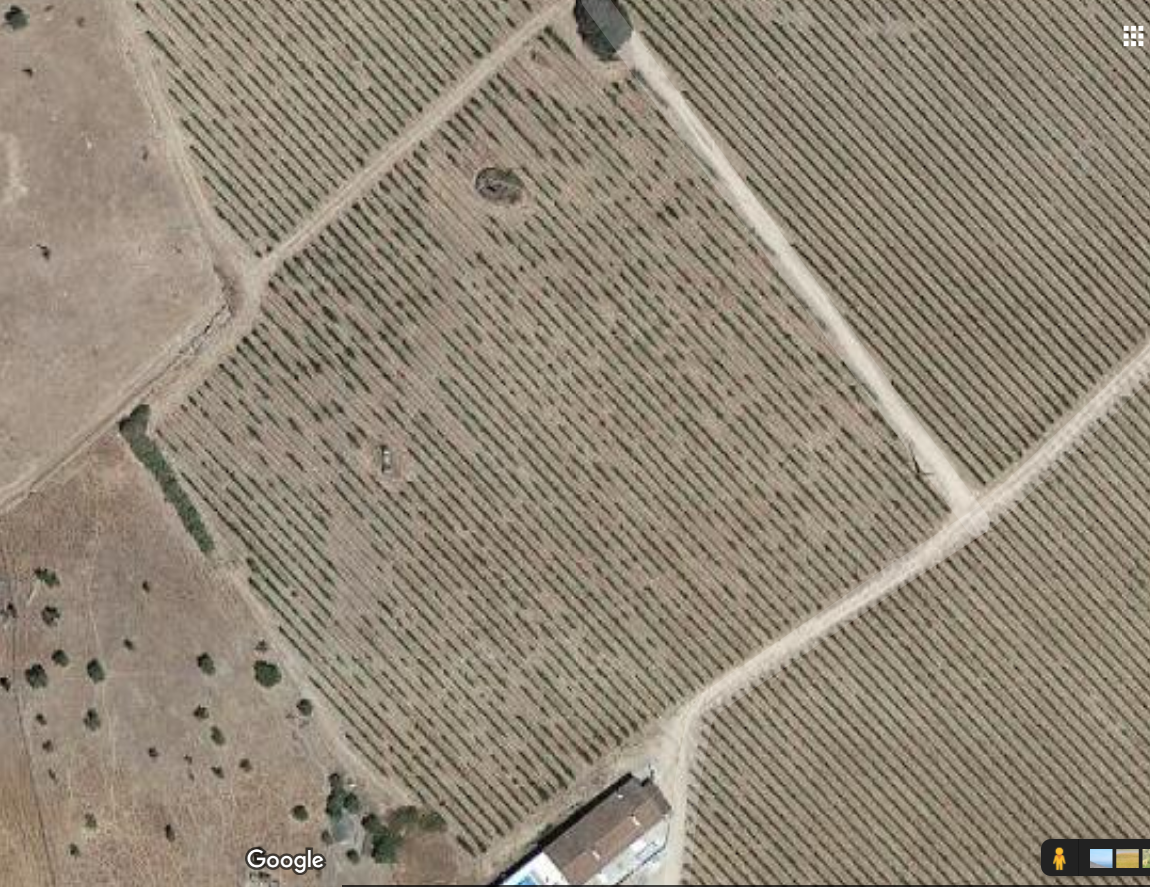 Grupo 1
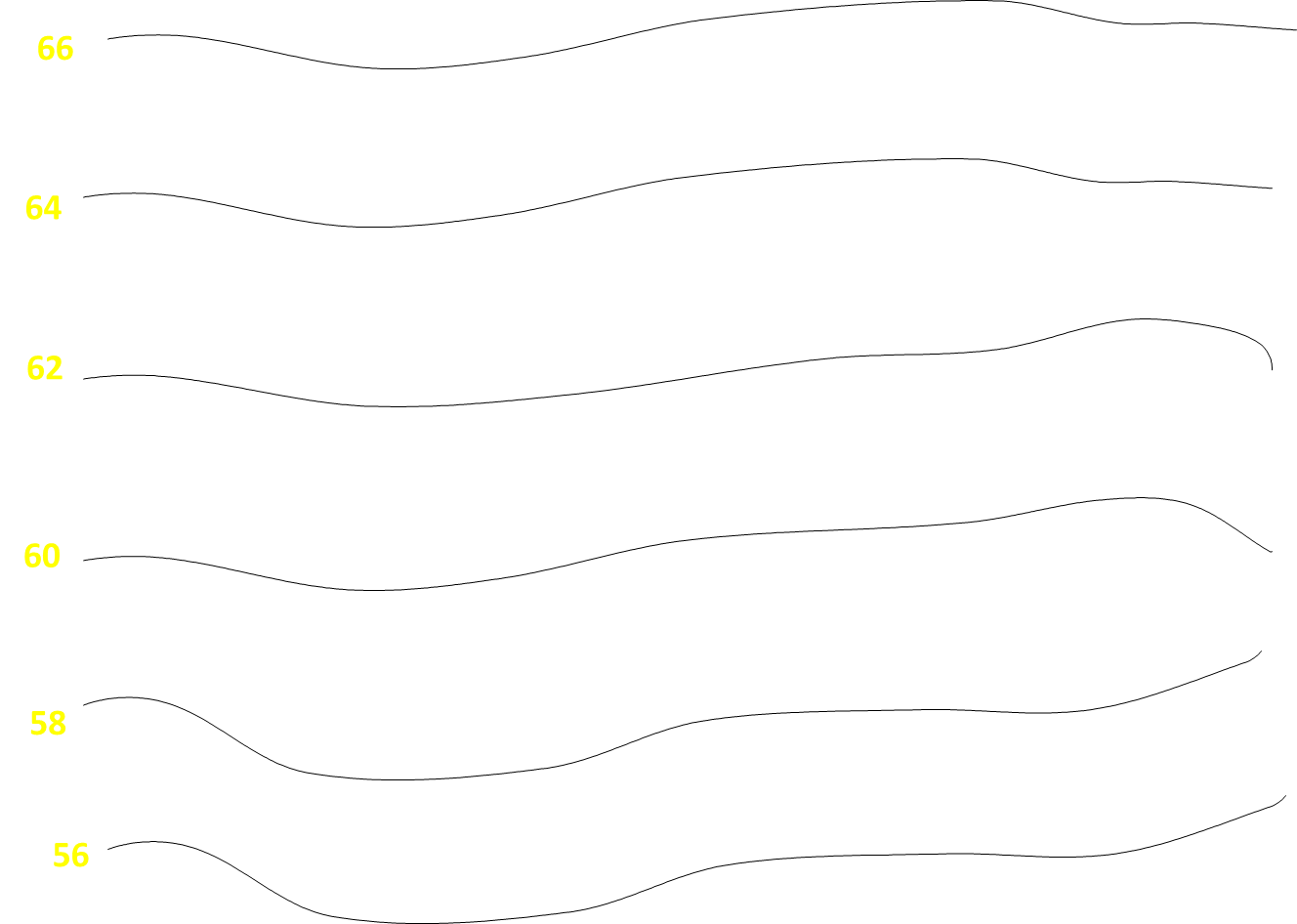 Origem de água
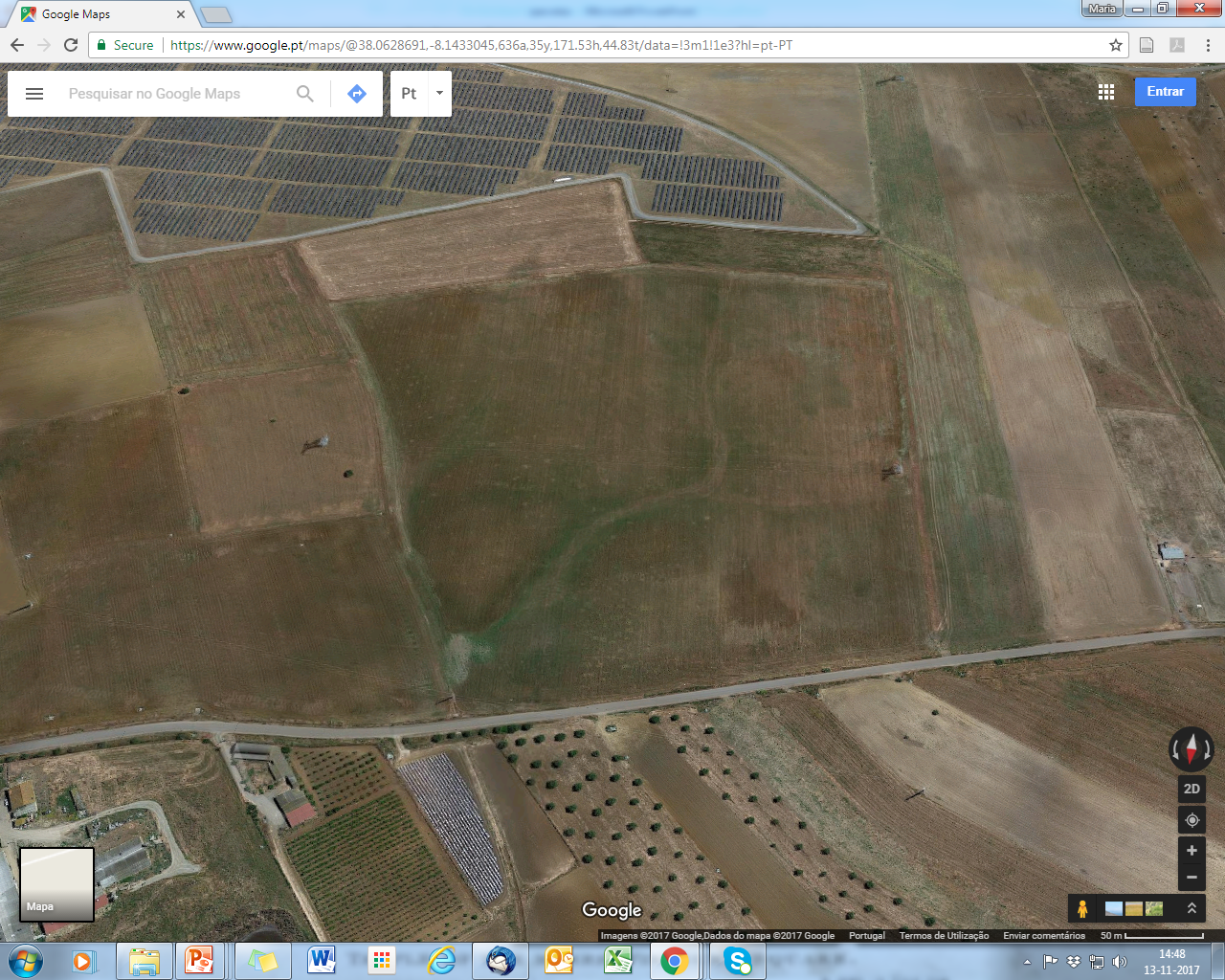 Grupo 2
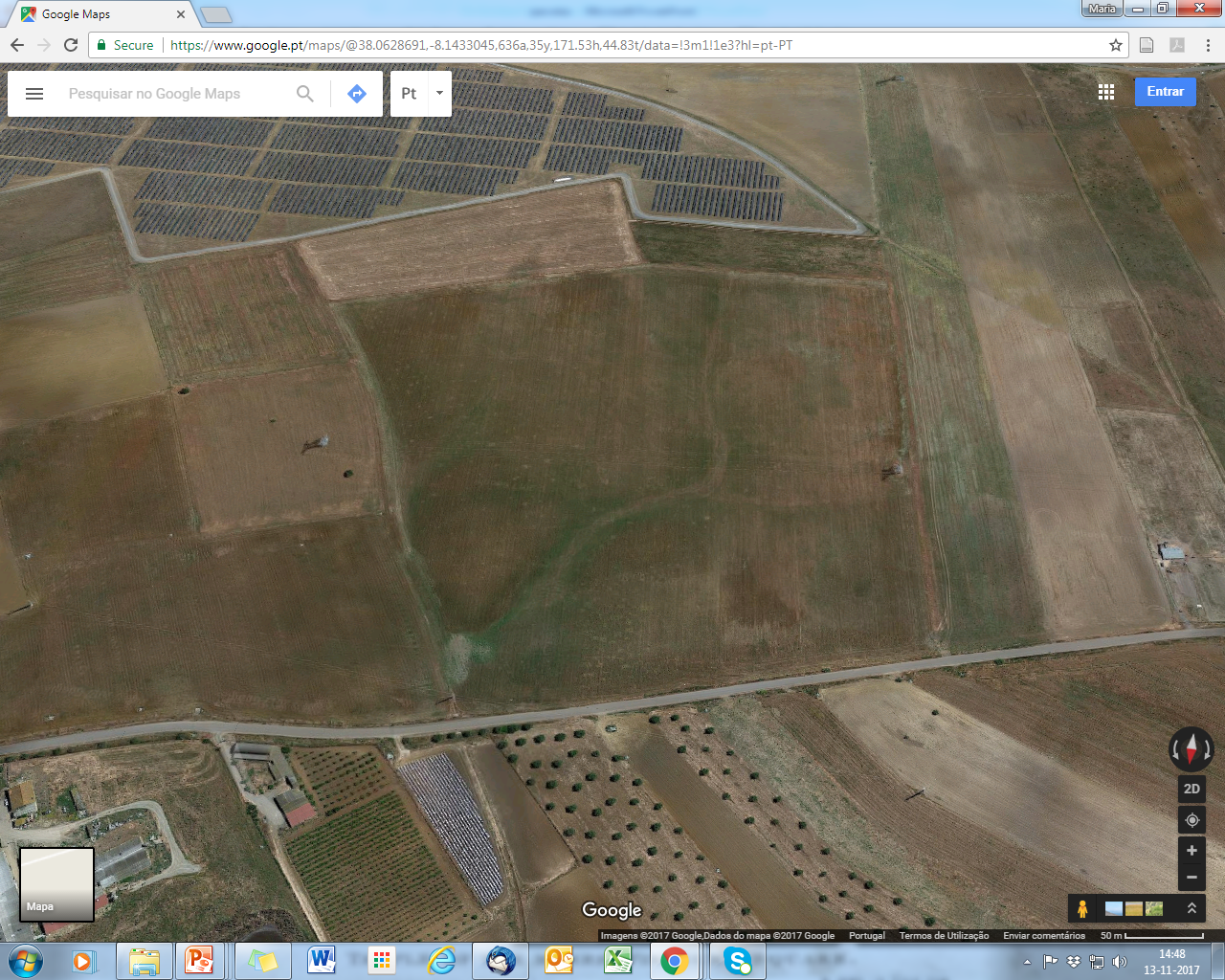 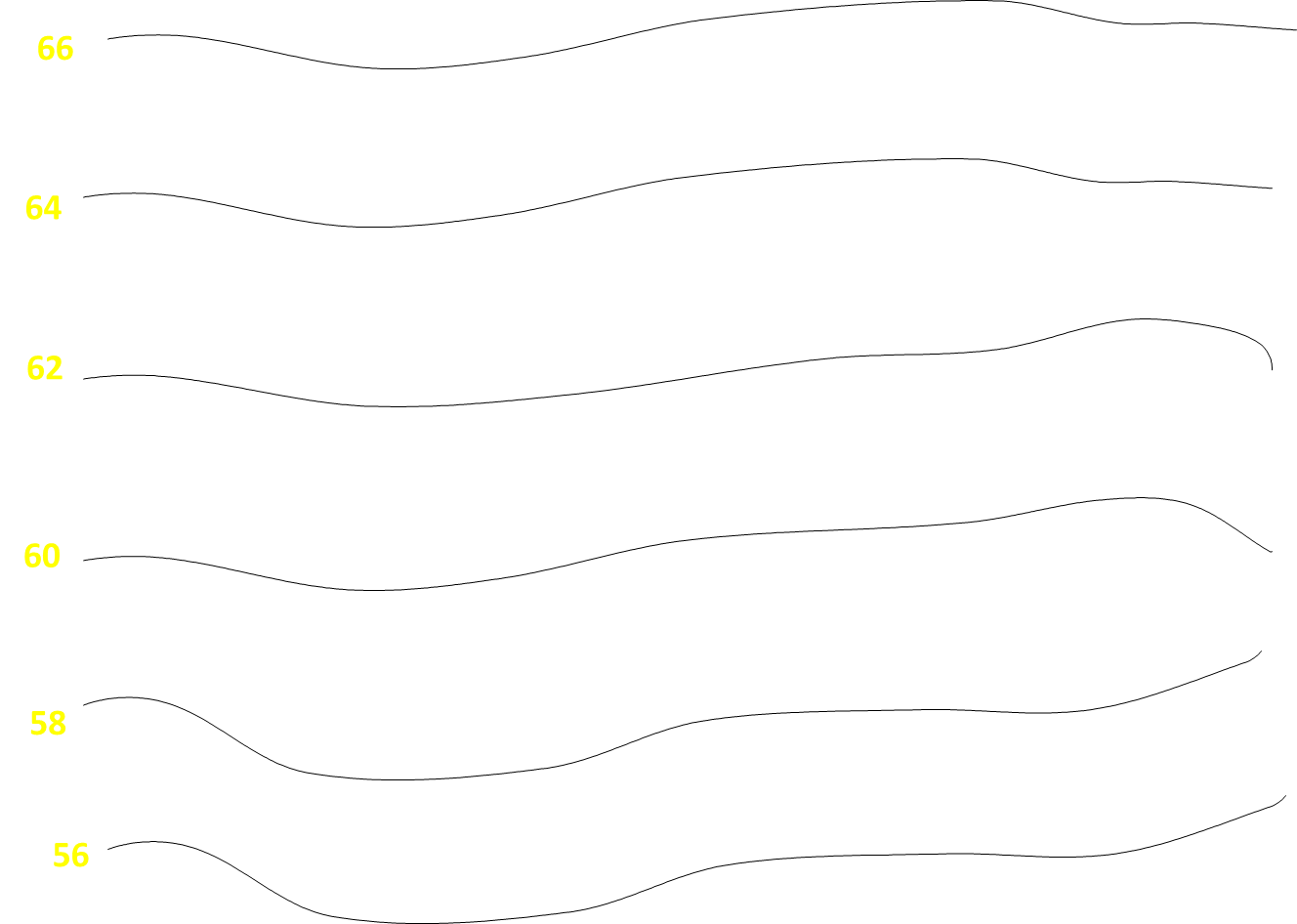 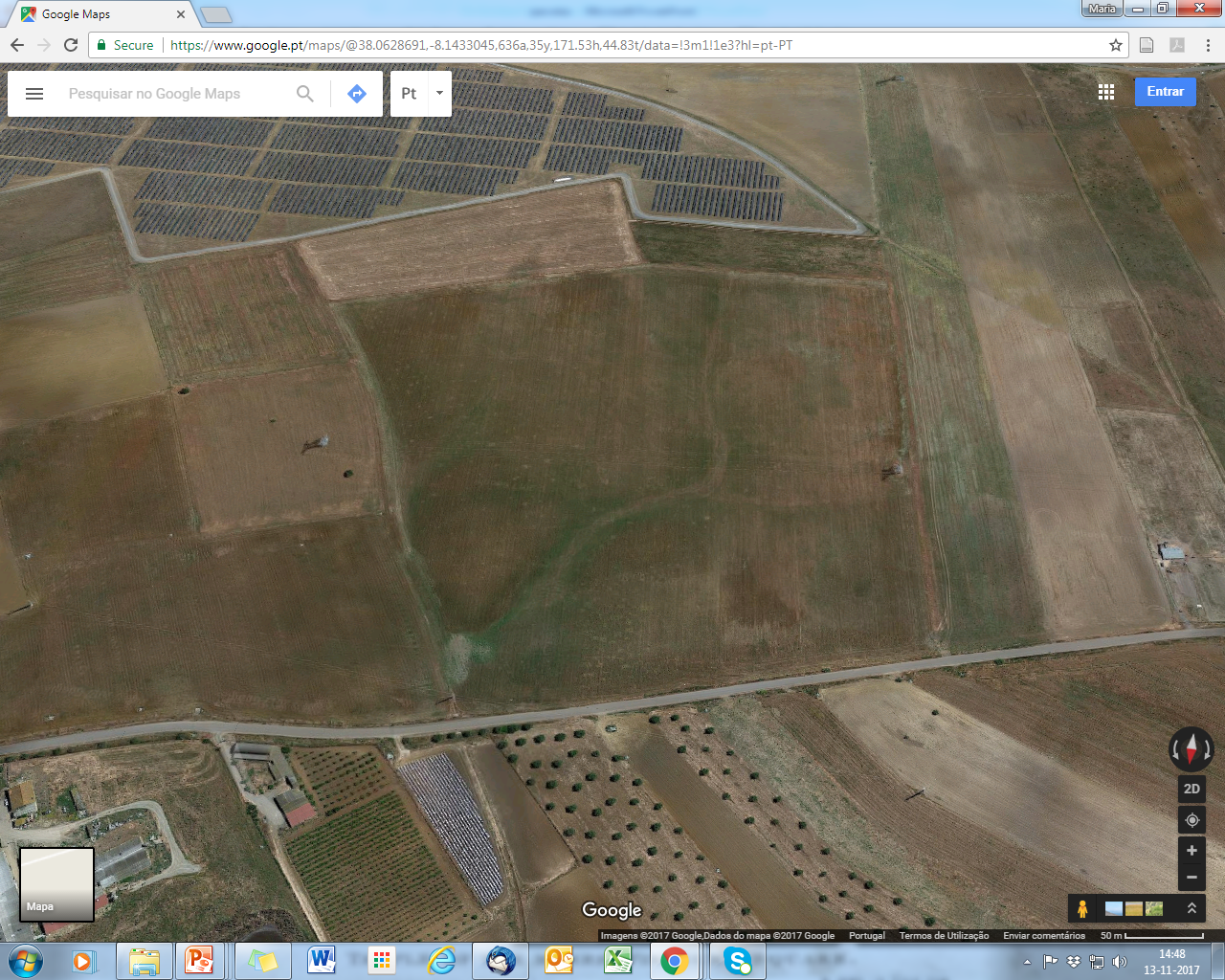 Origem de água
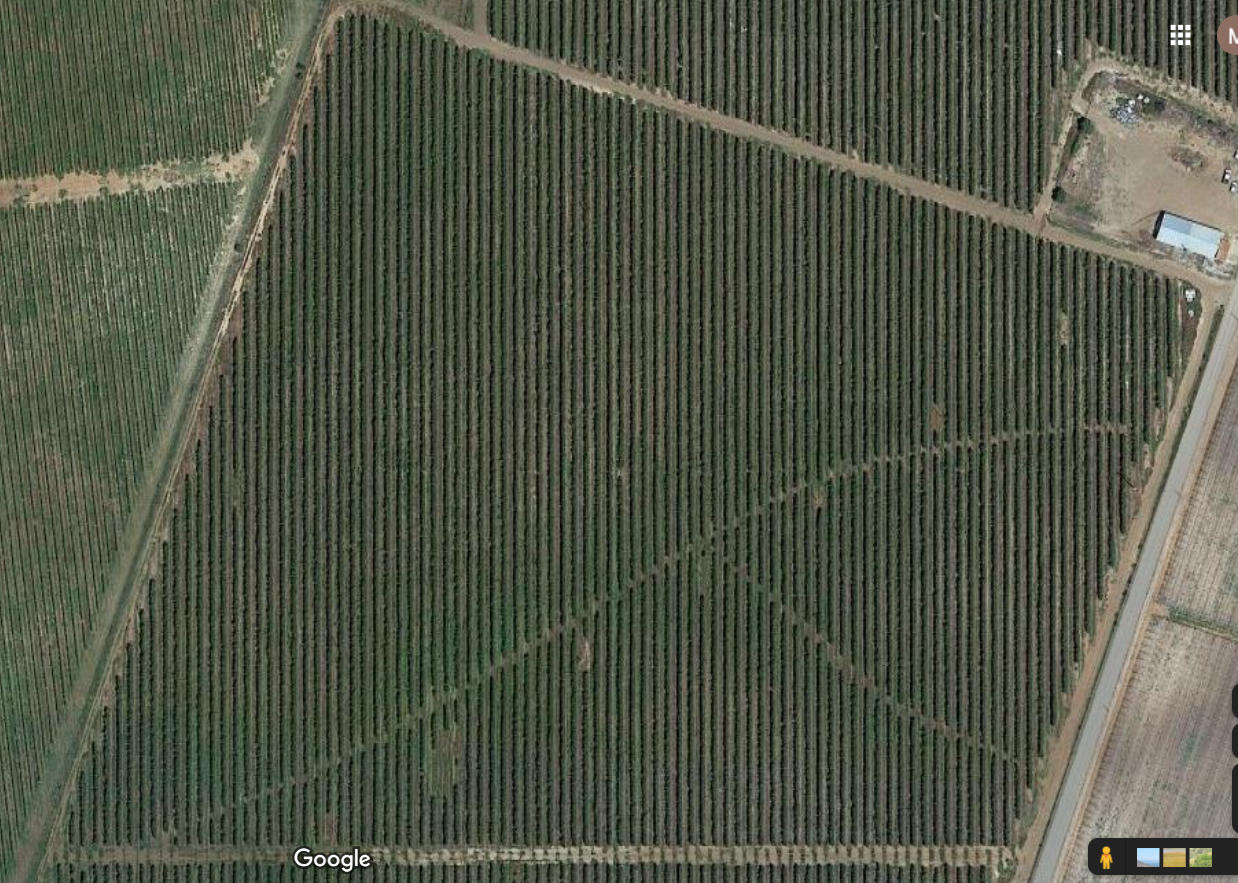 Grupo 3a
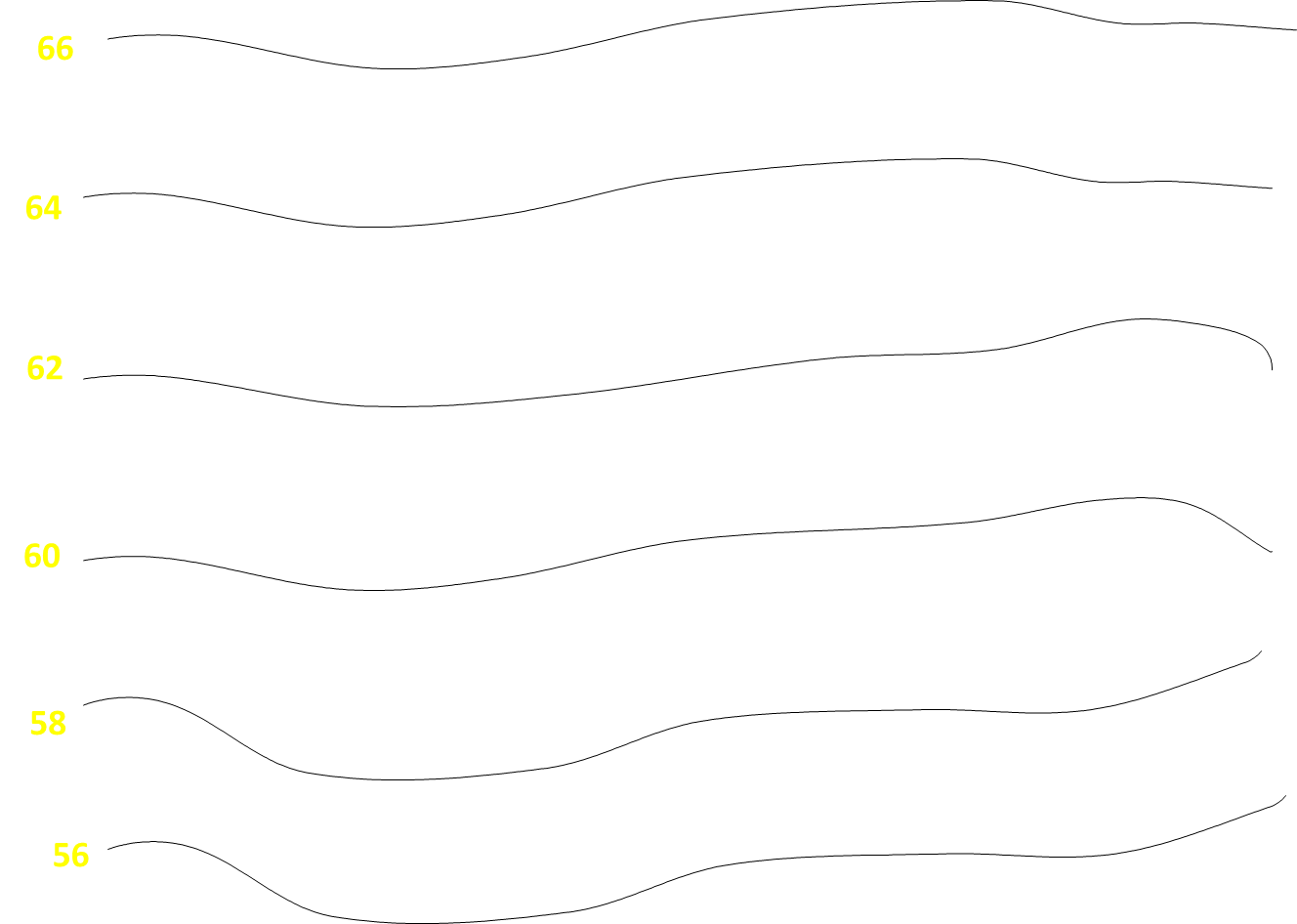 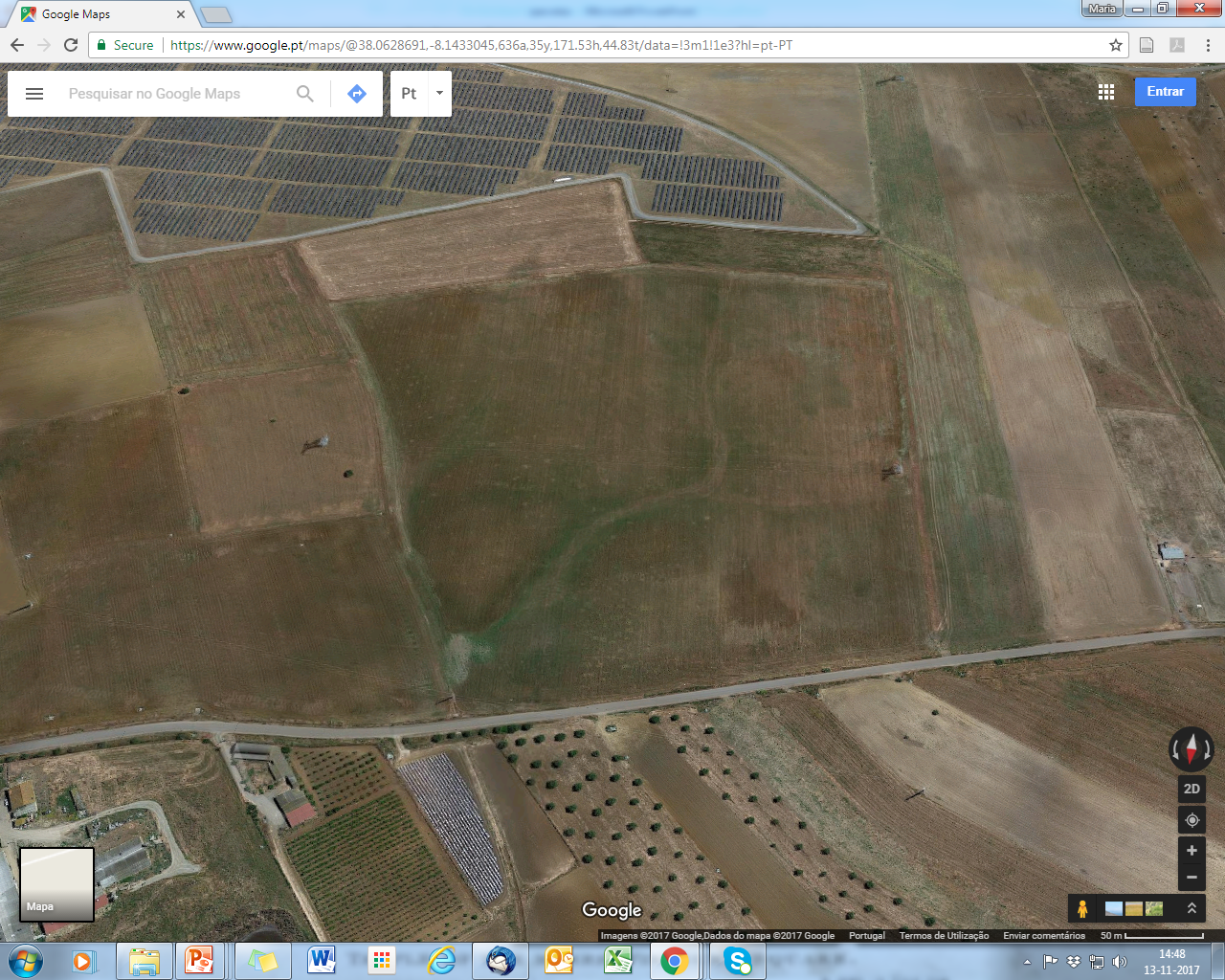 Origem de água
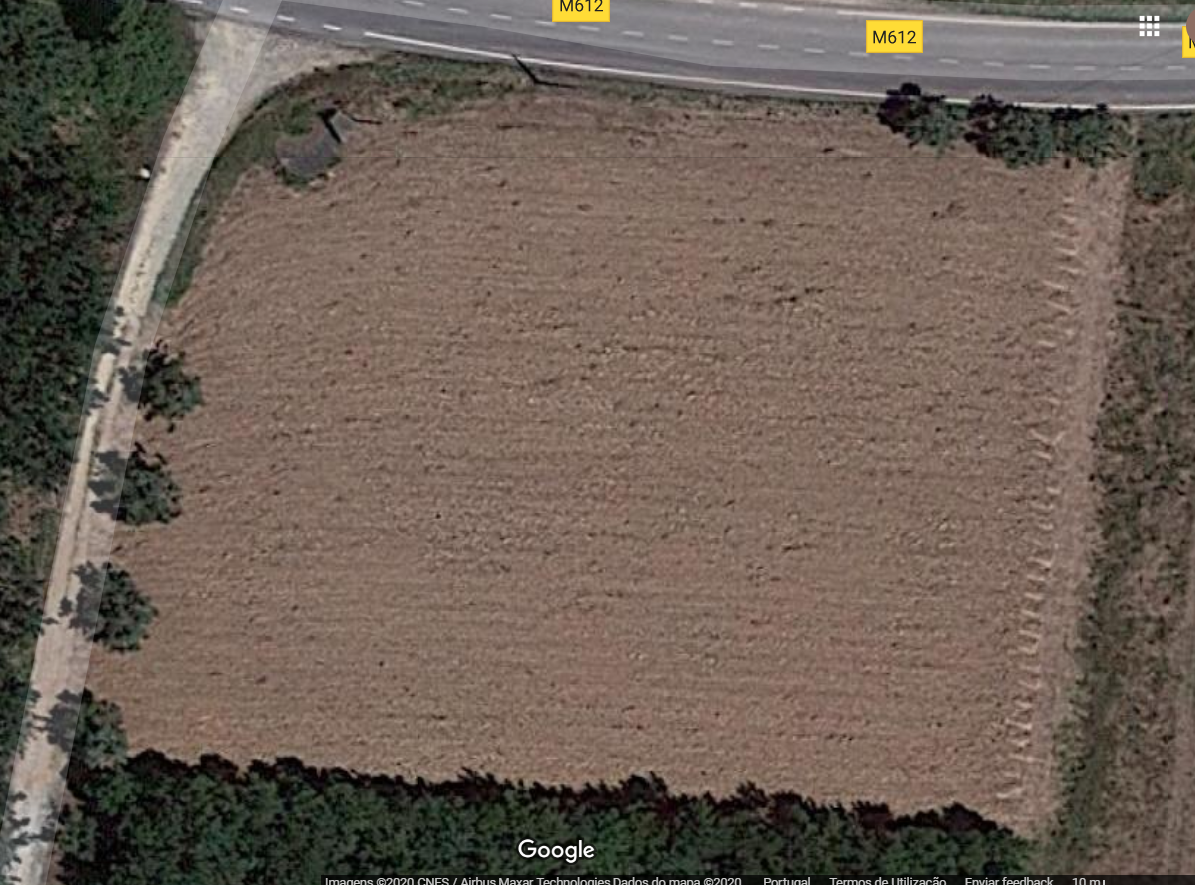 Grupo 3b
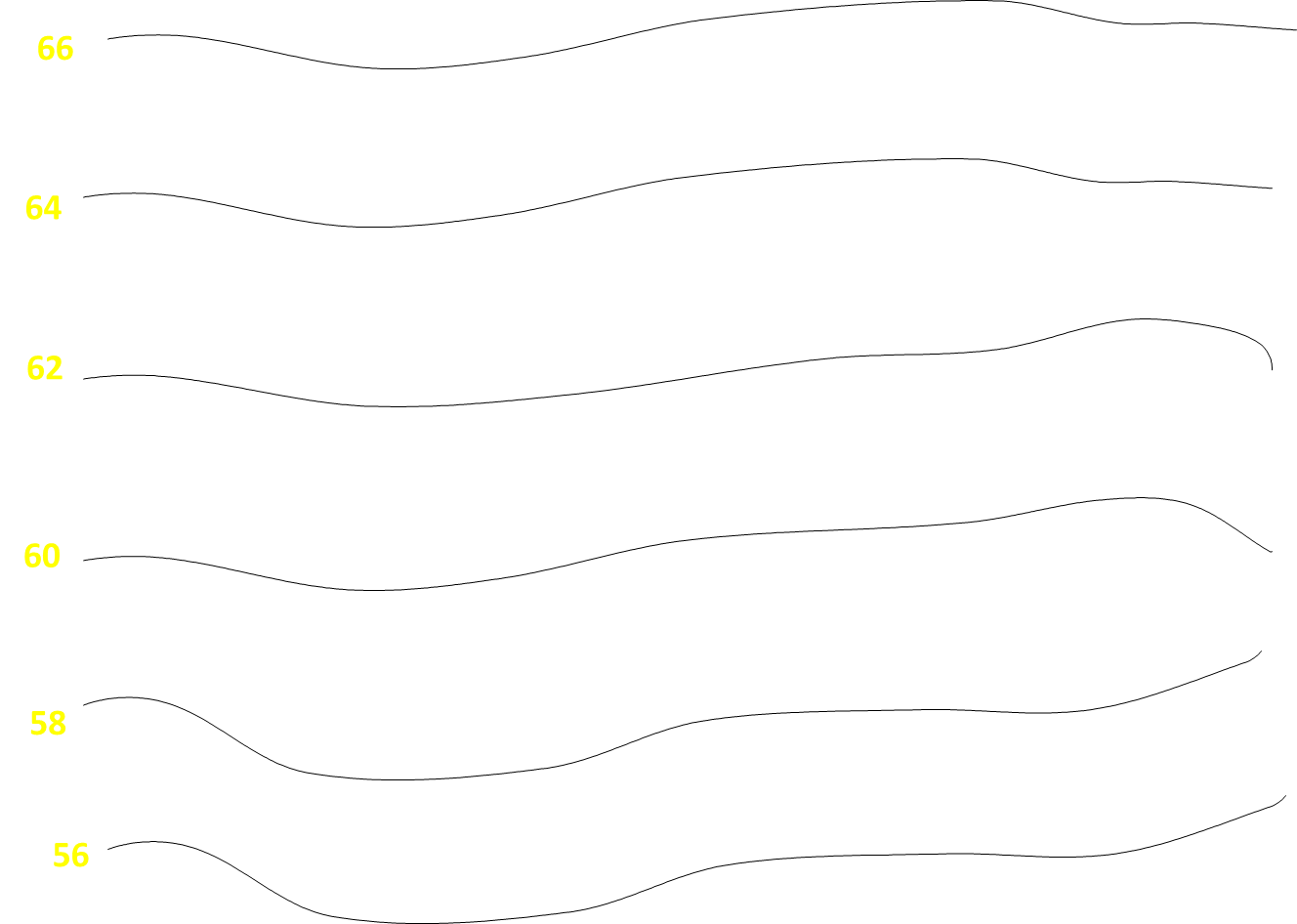 Origem de água
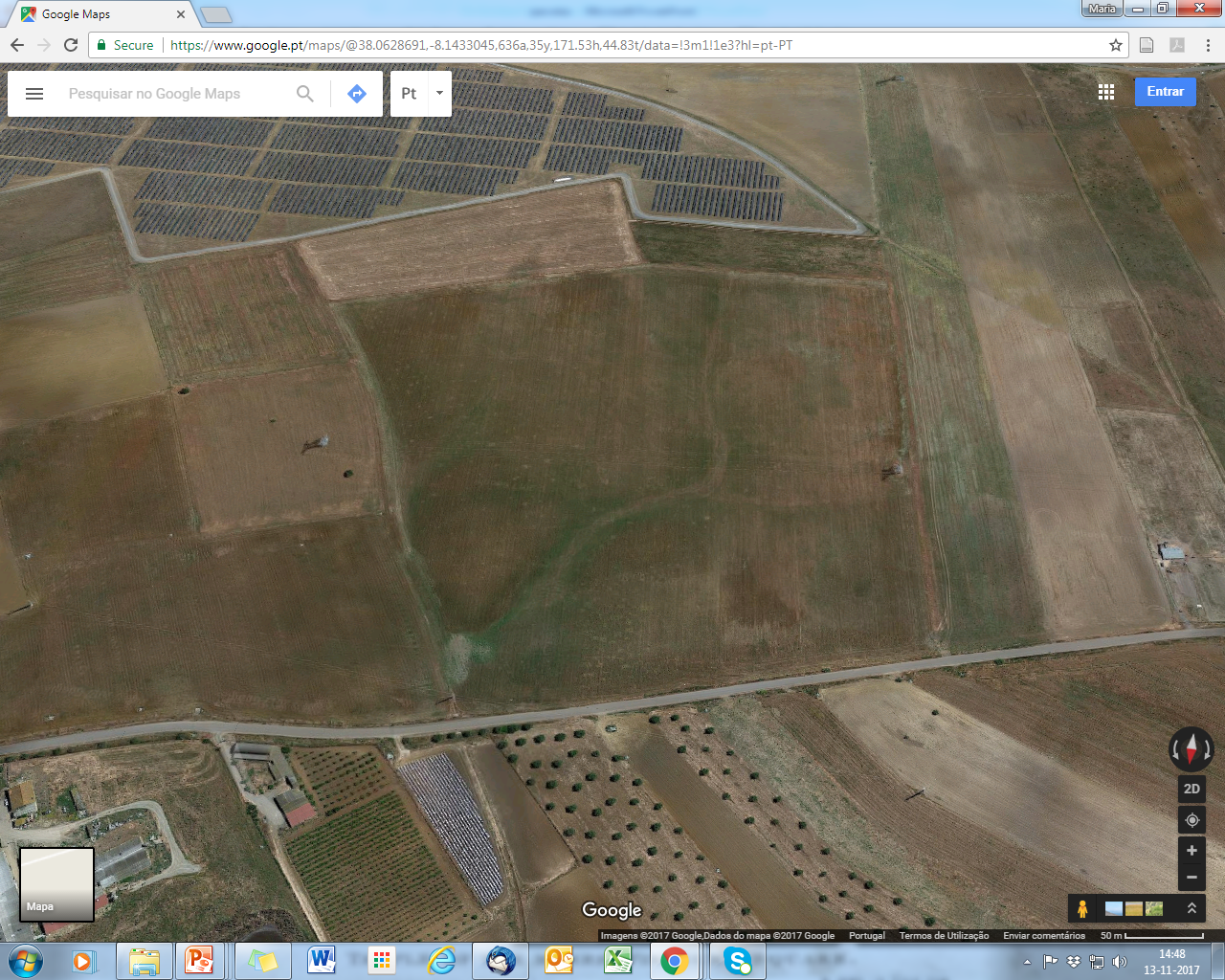 Grupo 4
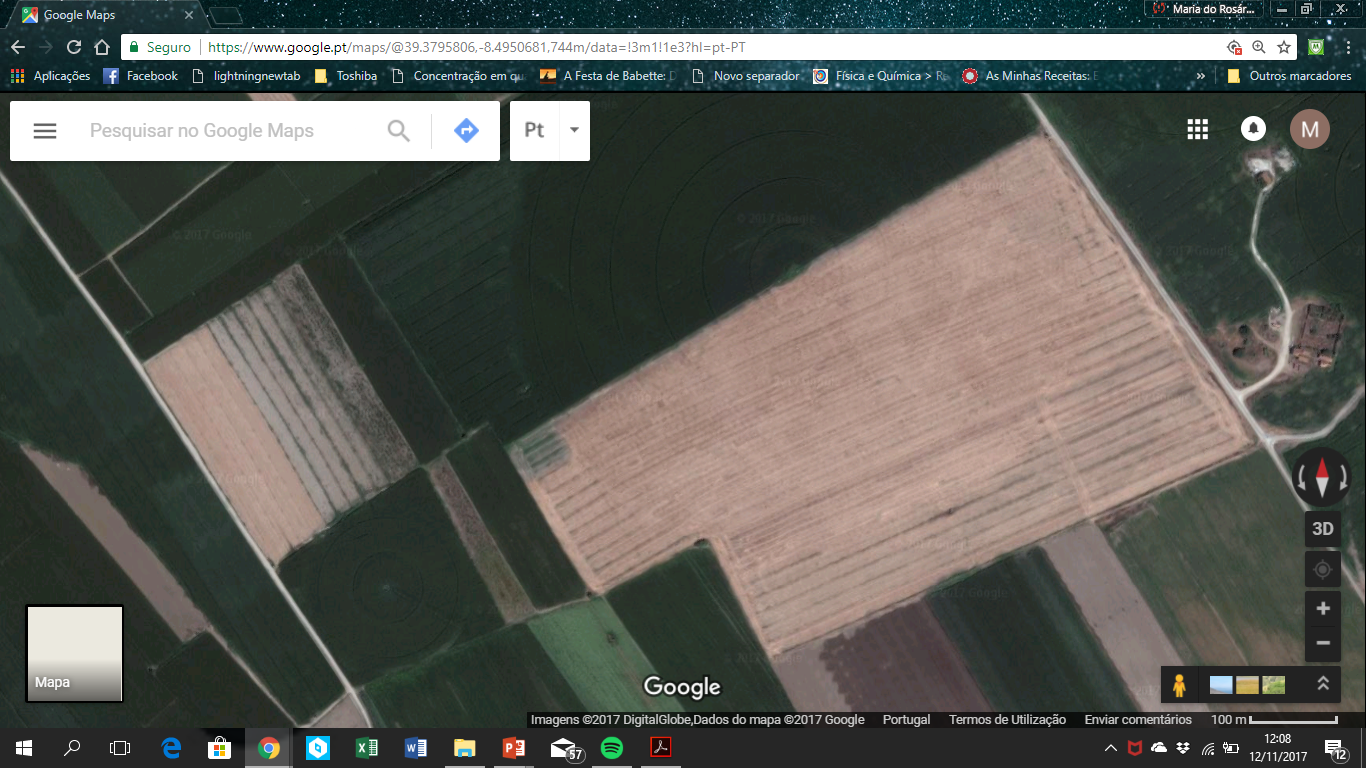 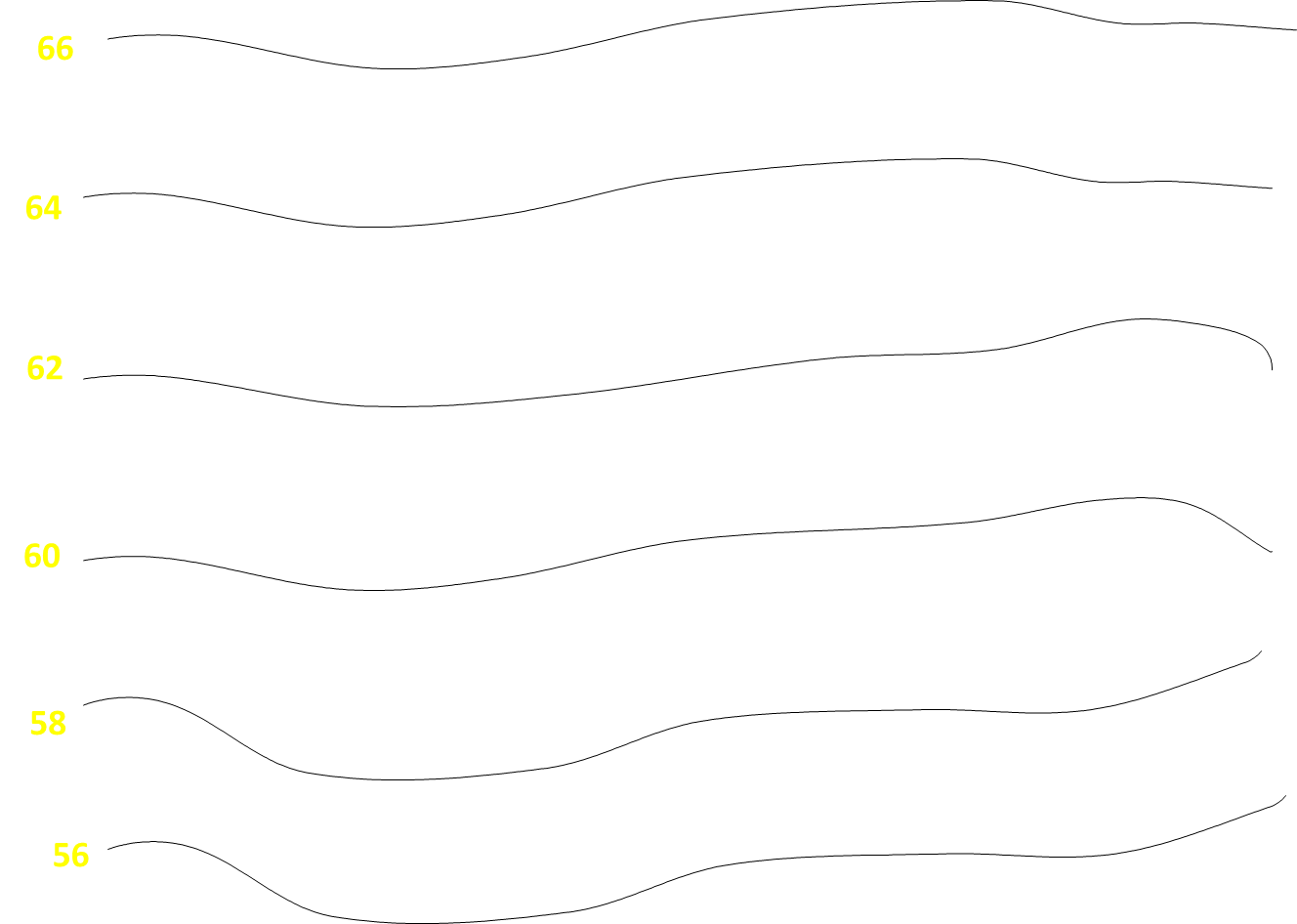 Origem de água
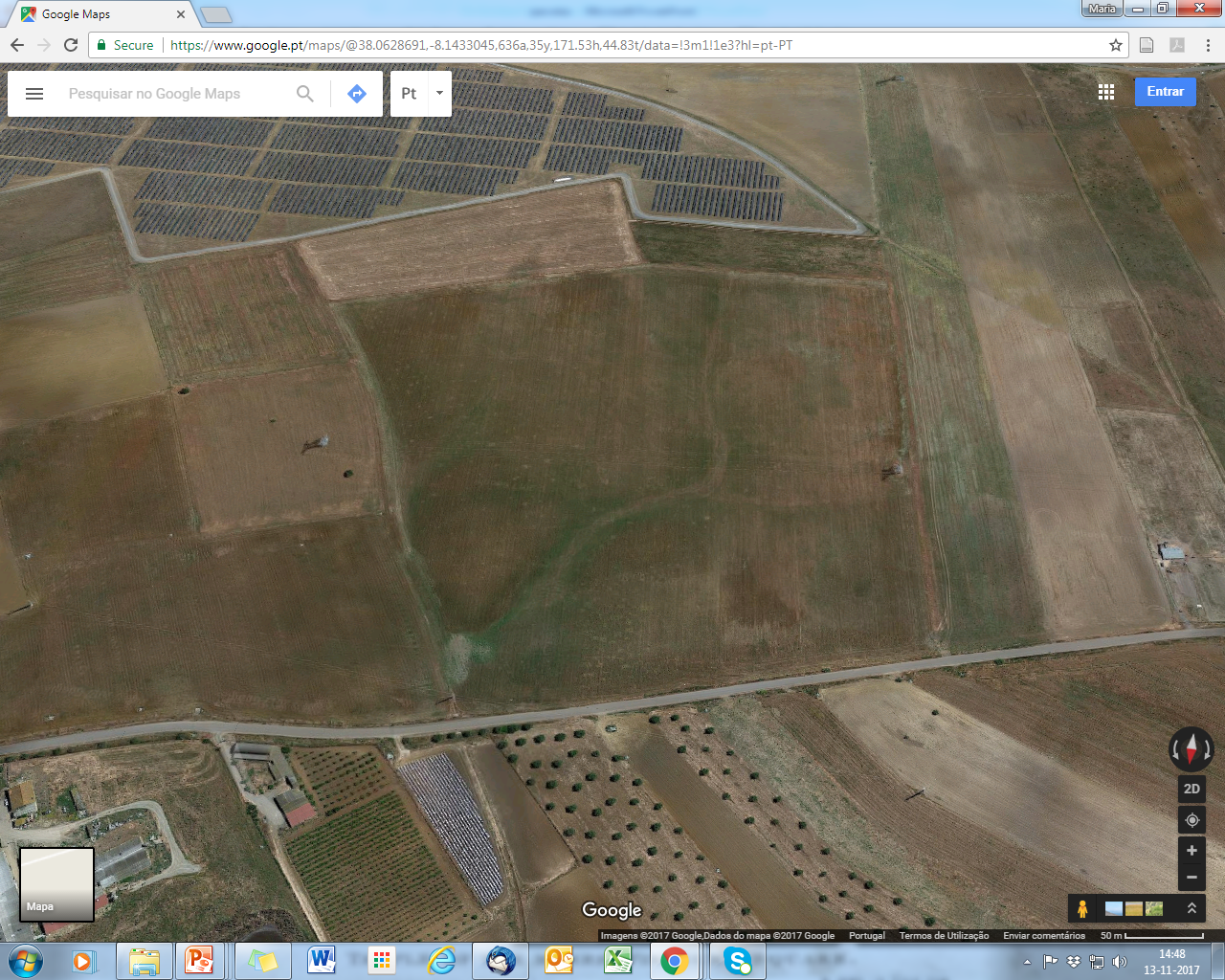 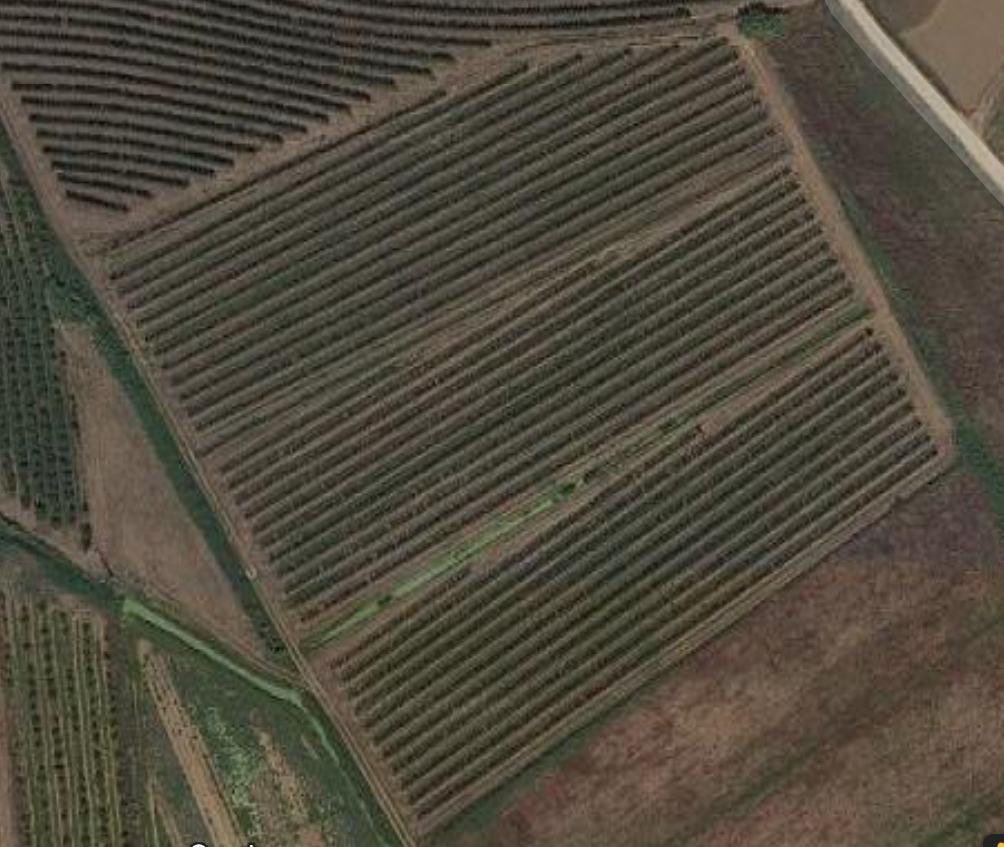 Grupo 5
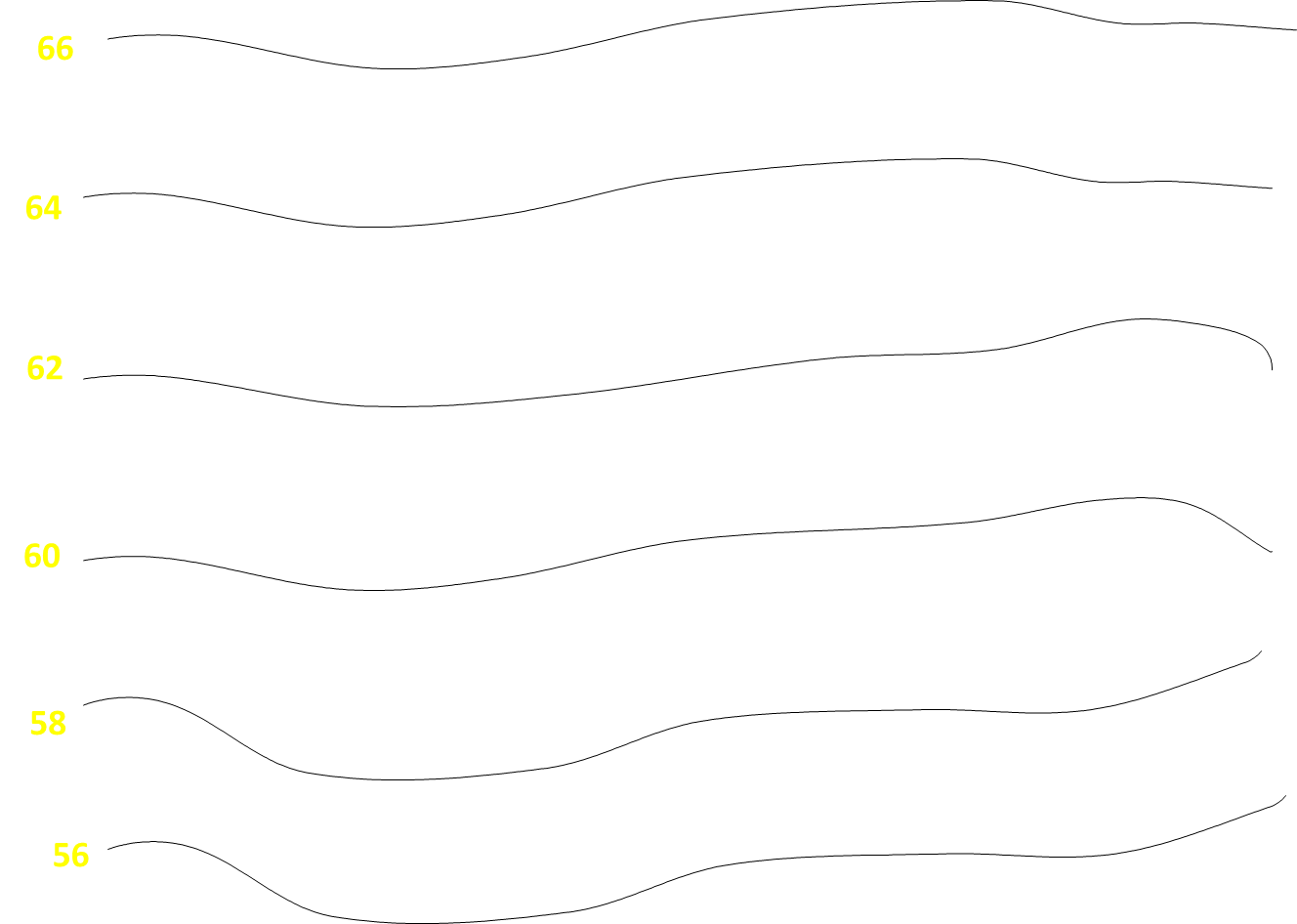 Origem de água
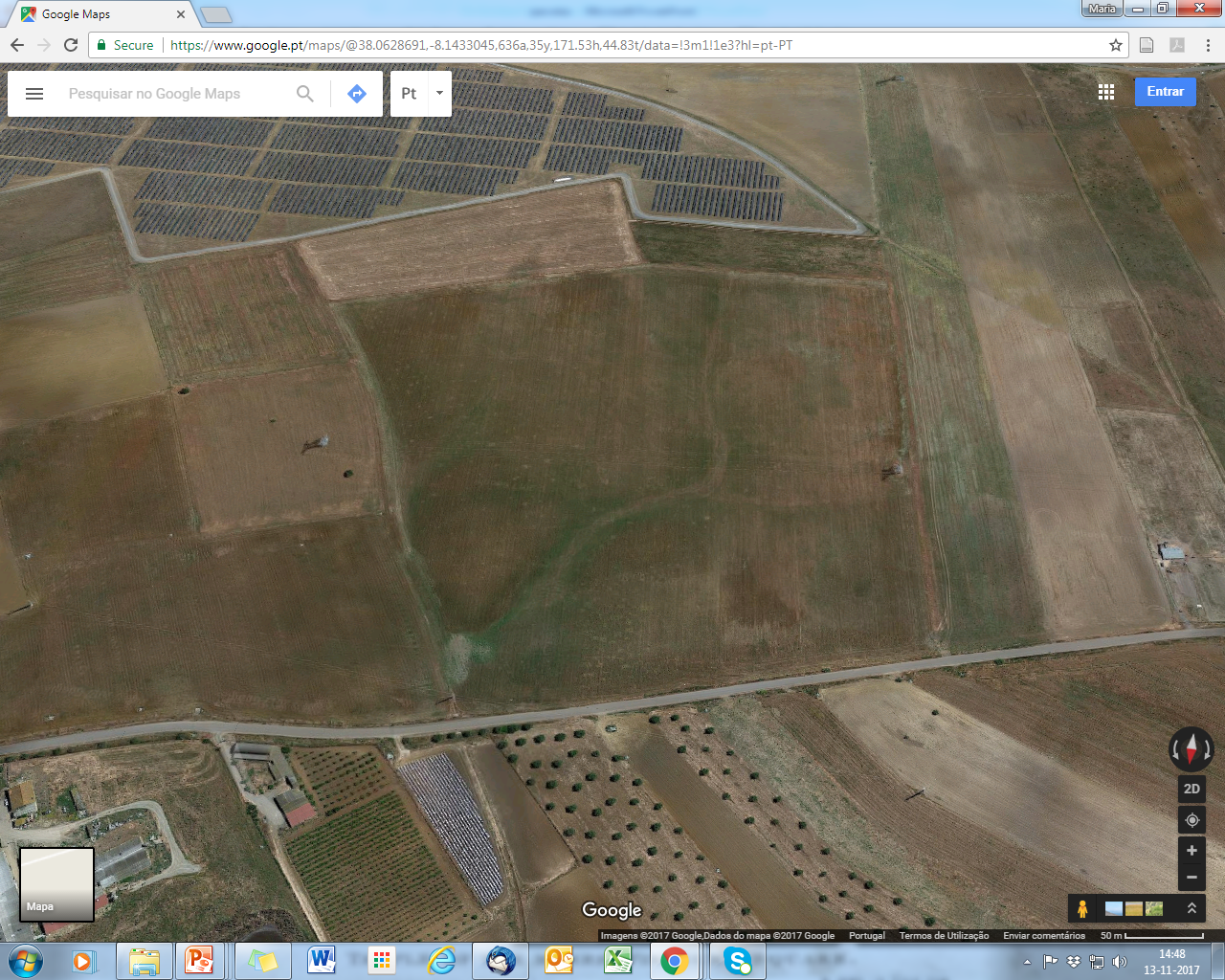 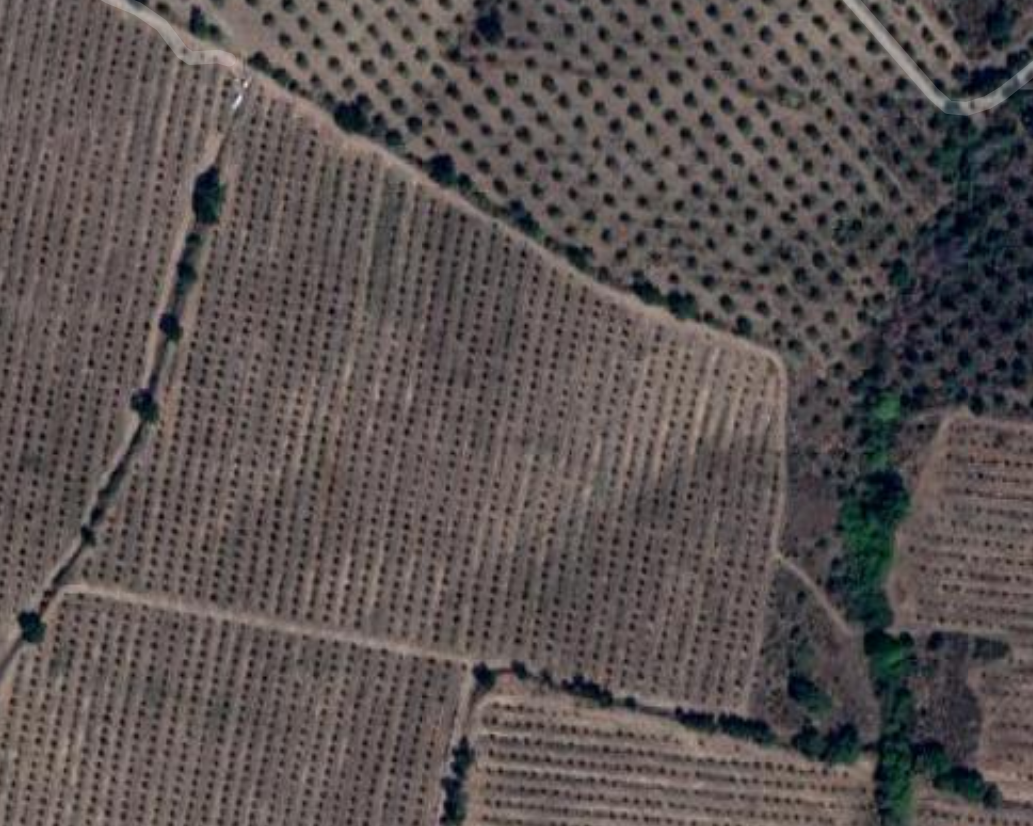 Grupo 7
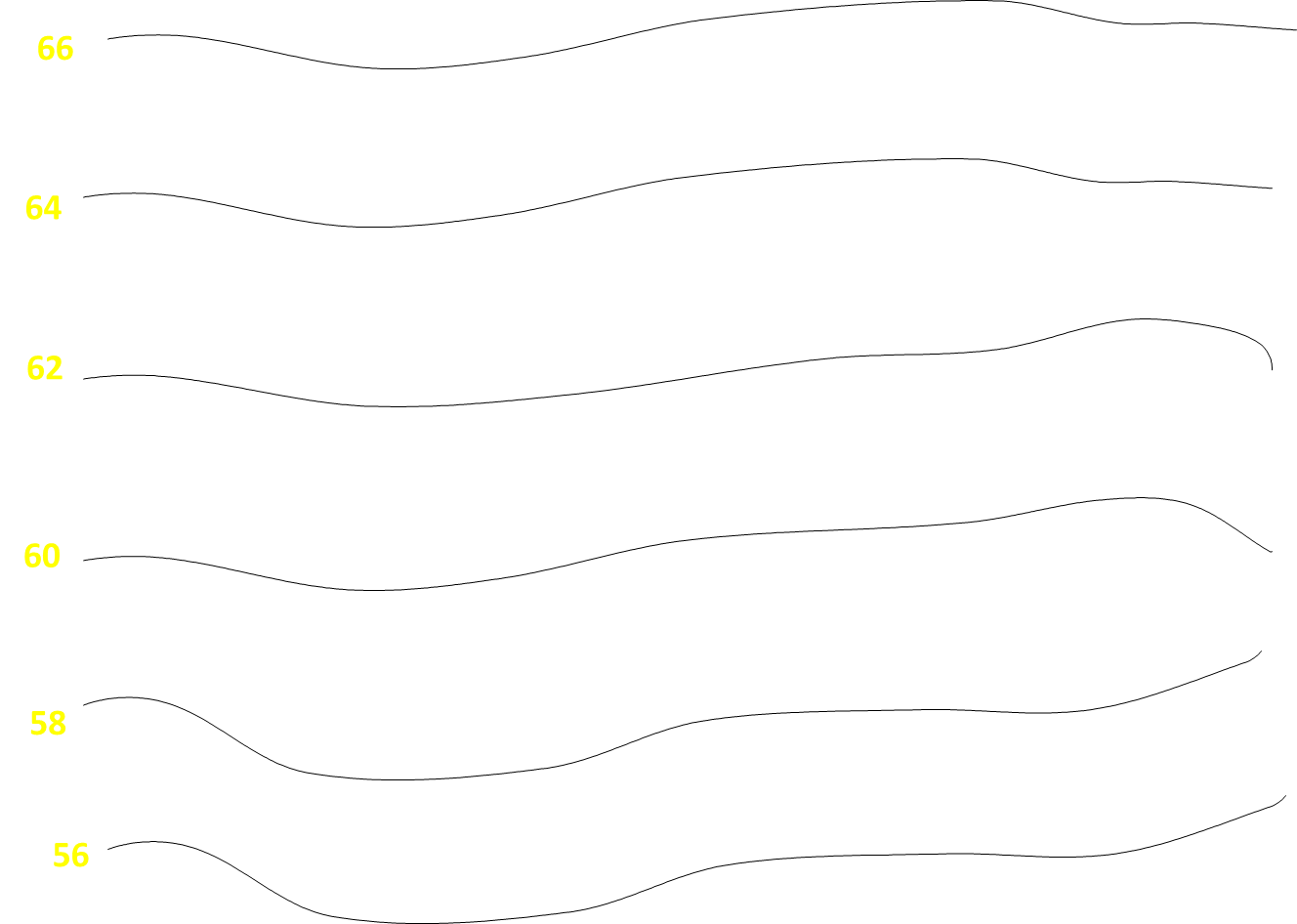 Origem de água
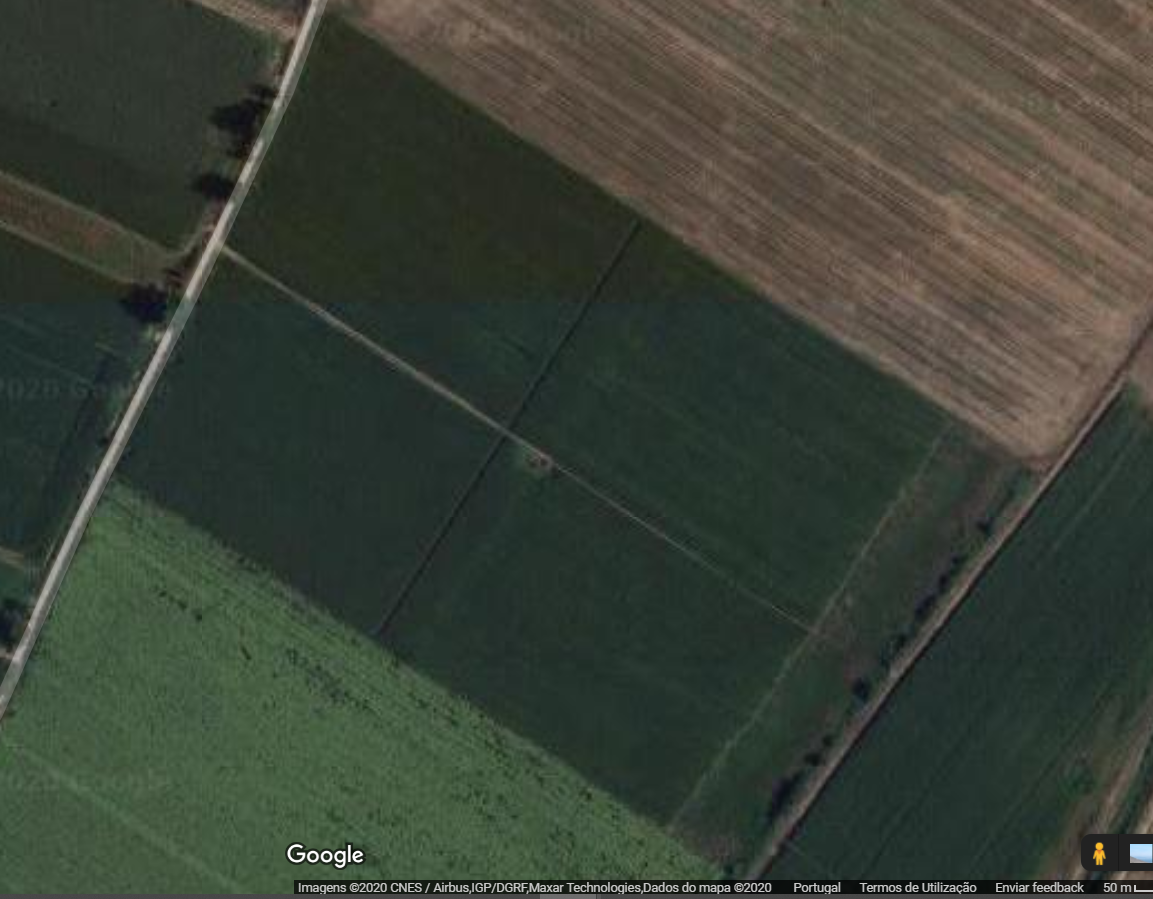 Grupo 8
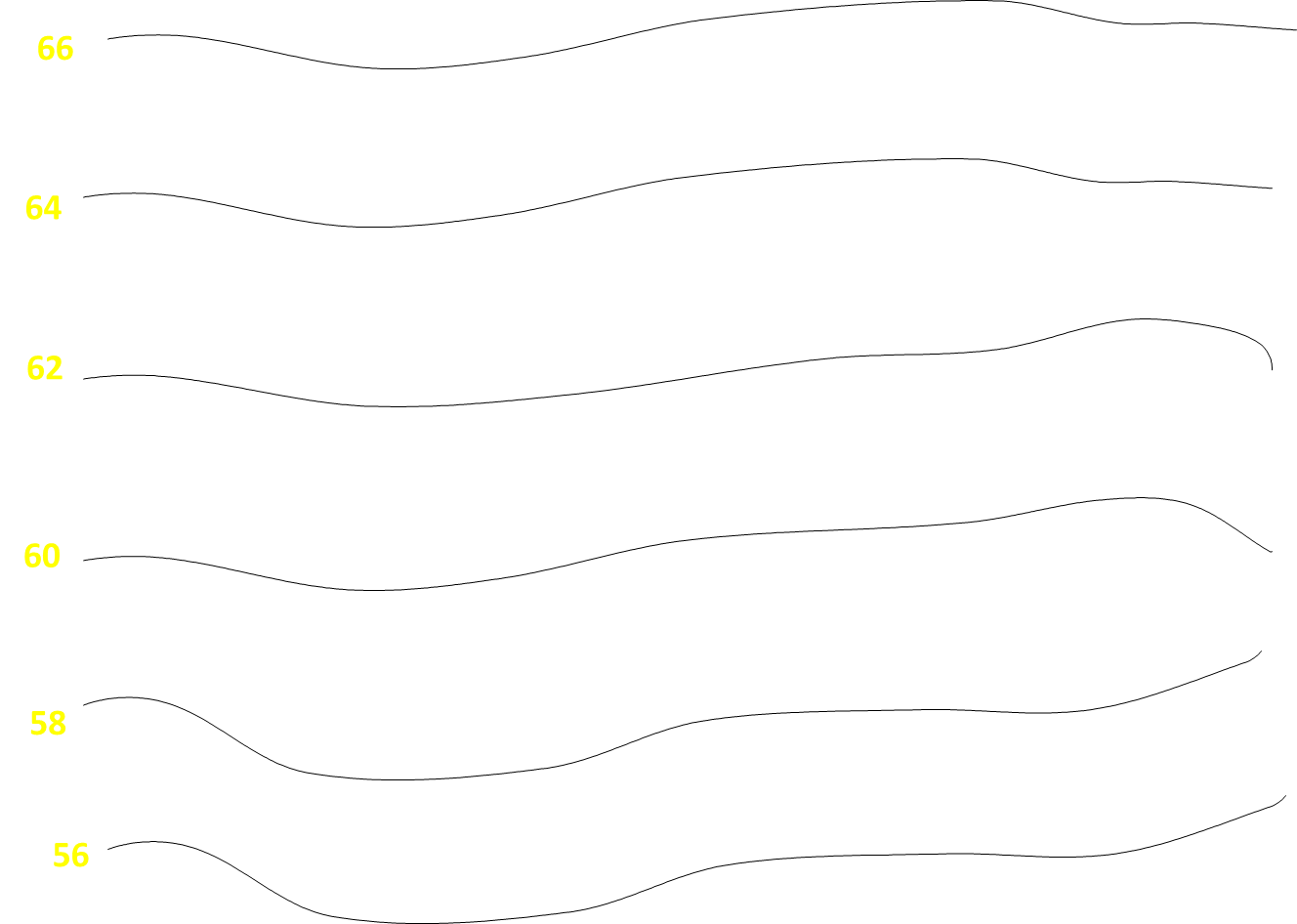 Origem de água